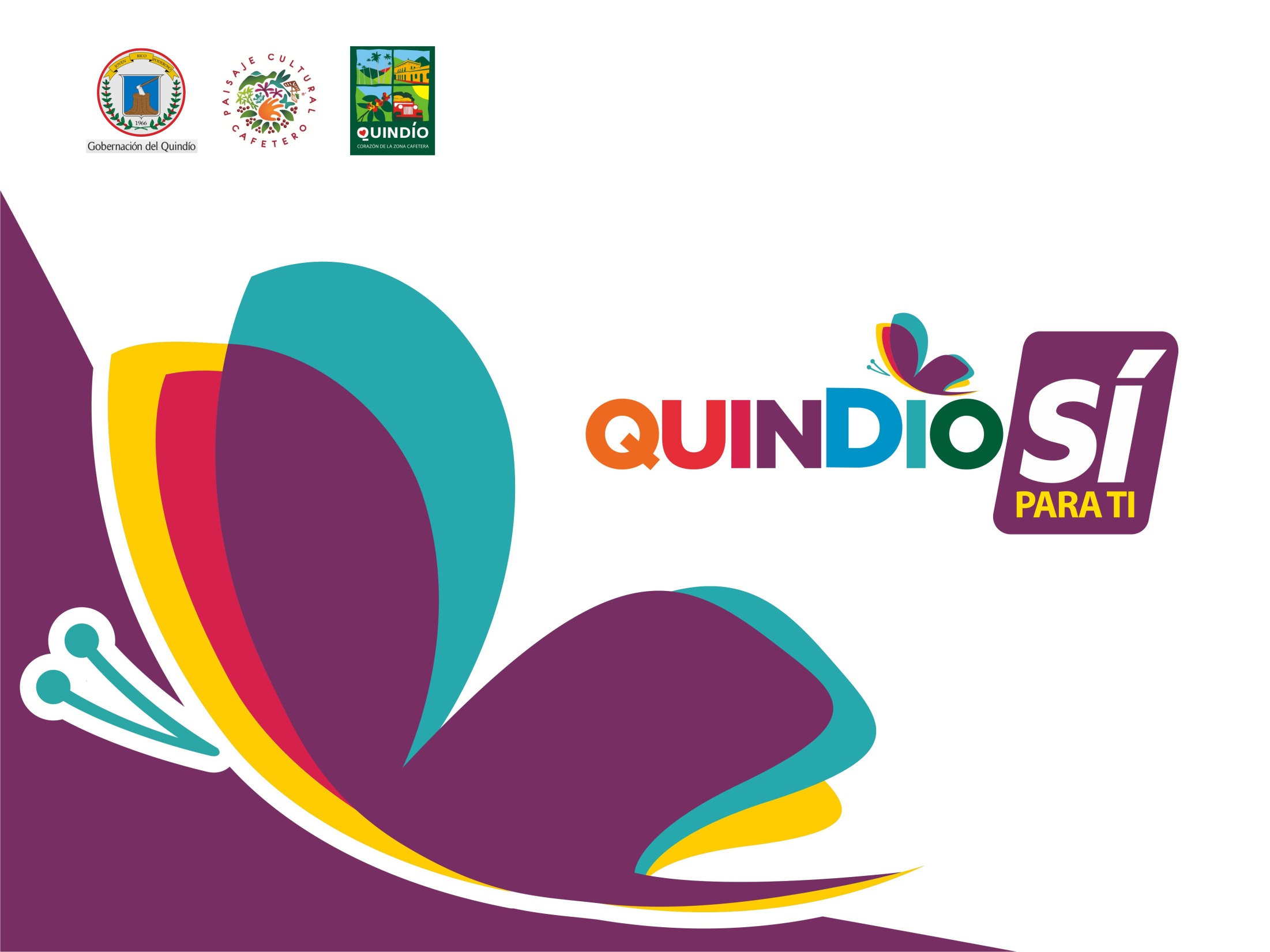 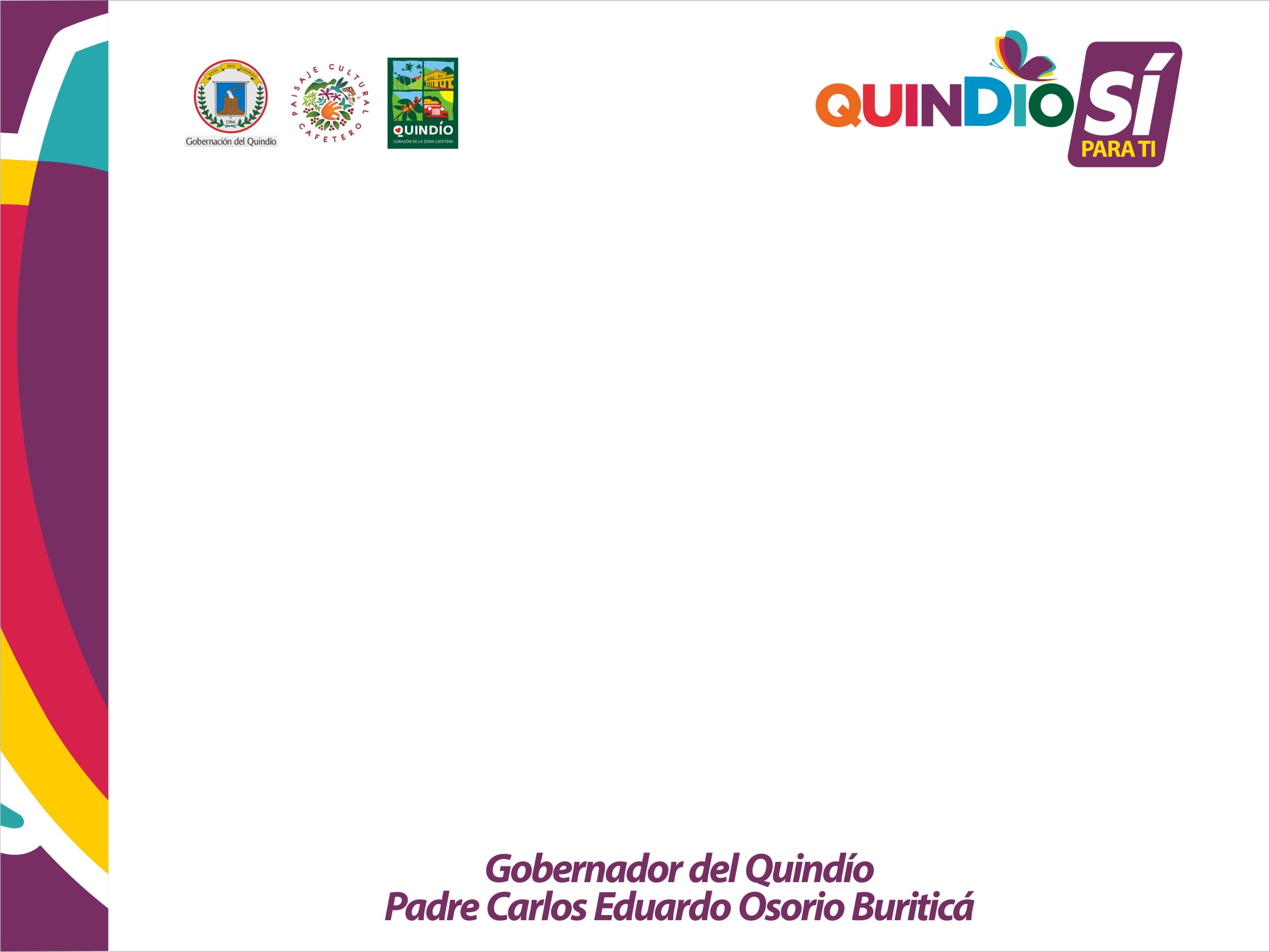 SEGUIMIENTO POLÍTICA PÚBLICA DE DISCAPACIDAD “CAPACIDAD SIN LÍMITES” 2014-2014
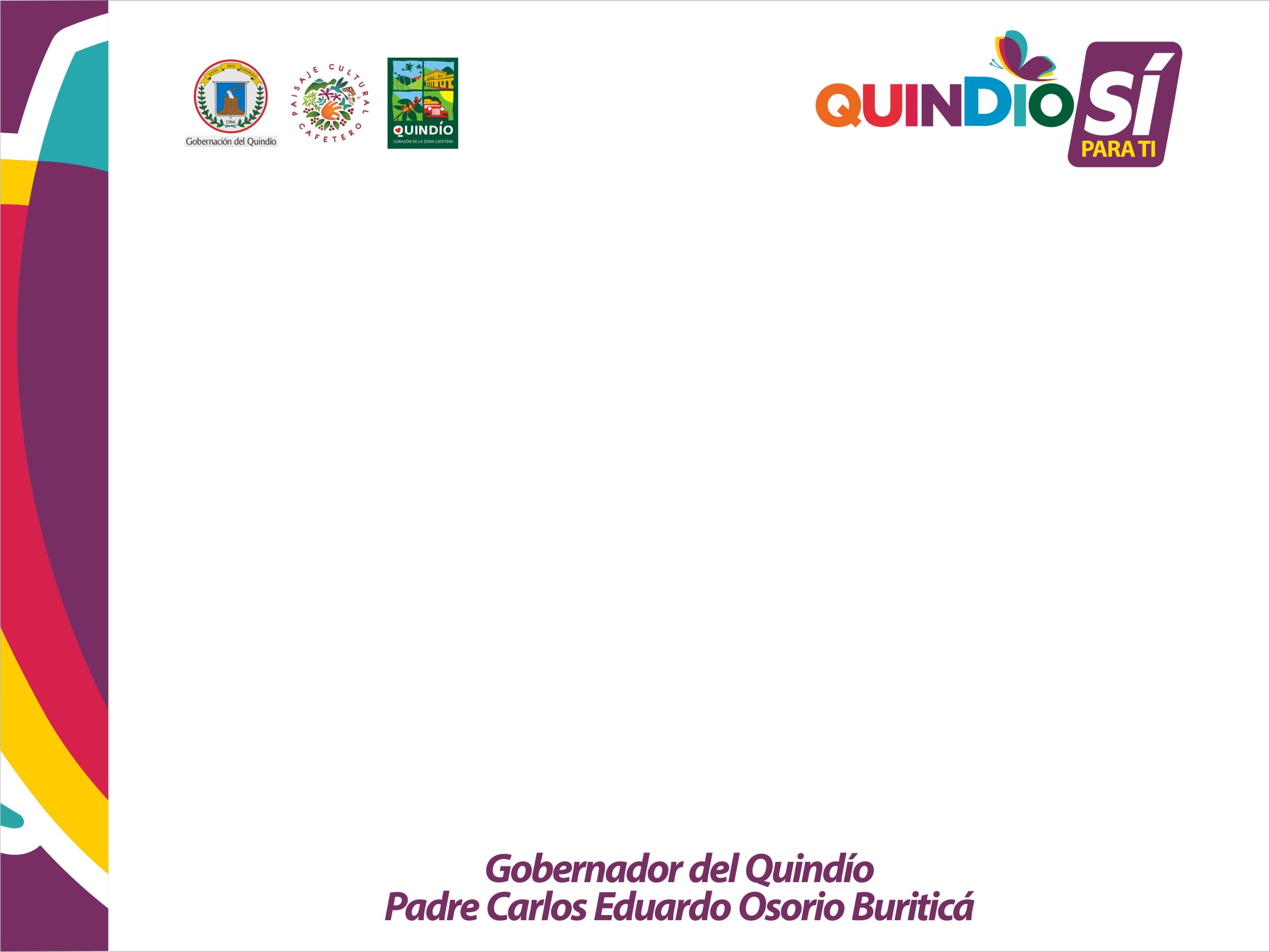 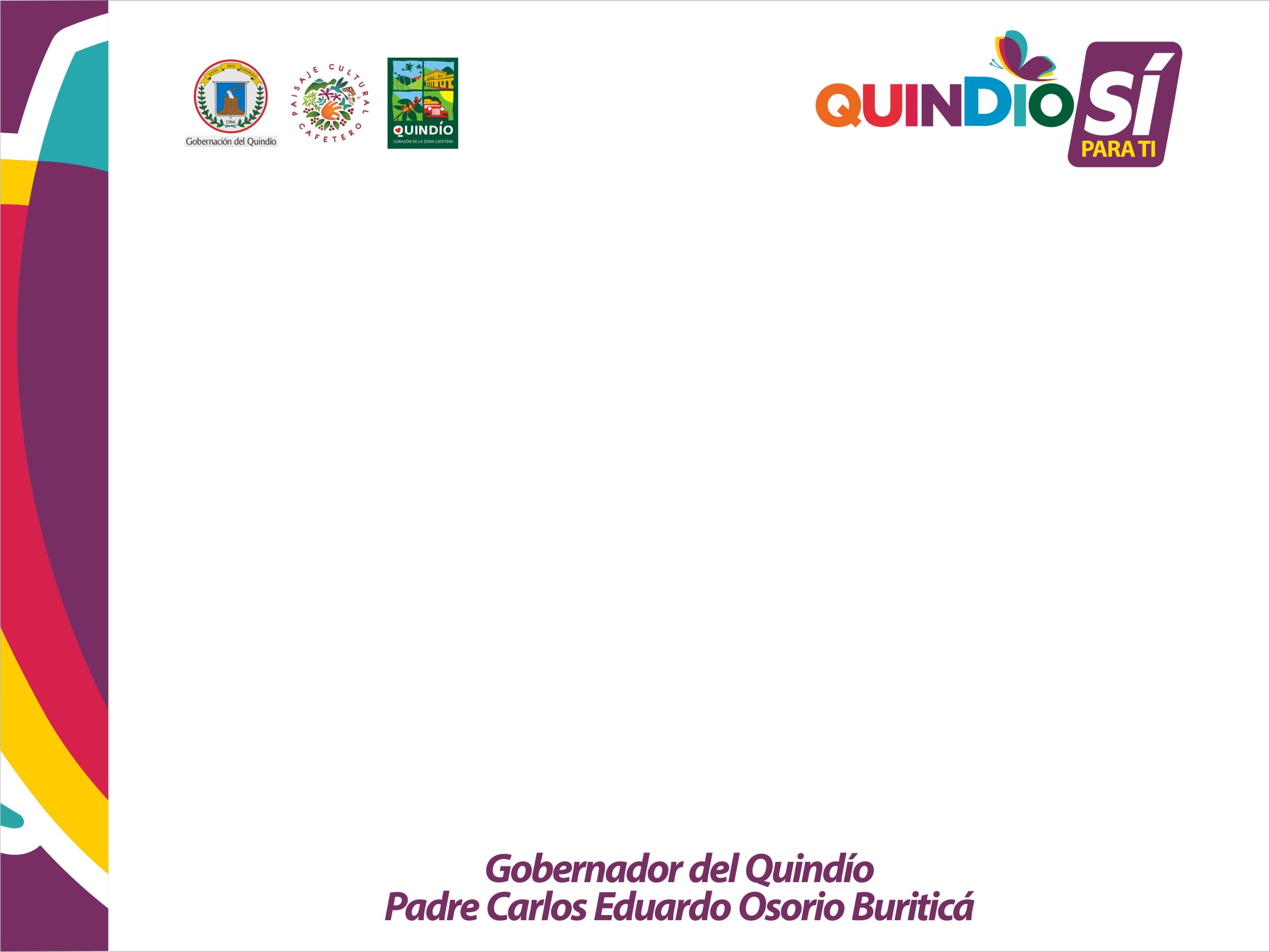 Hemos trabajado en…
Municipios con RLCPD operando permanentemente.

Funcionarios de servidores públicos y de la empresa privada formados en Legislación y Normatividad de Discapacidad.

Promoción de los derechos de PCD para Cuidadores, Cuidadoras, Familias y comunidad en General.

Conmemoraciones del Día de la Discapacidad.

Comité Departamental en funcionamiento y fortalecido (fortalecimiento a comités municipales)
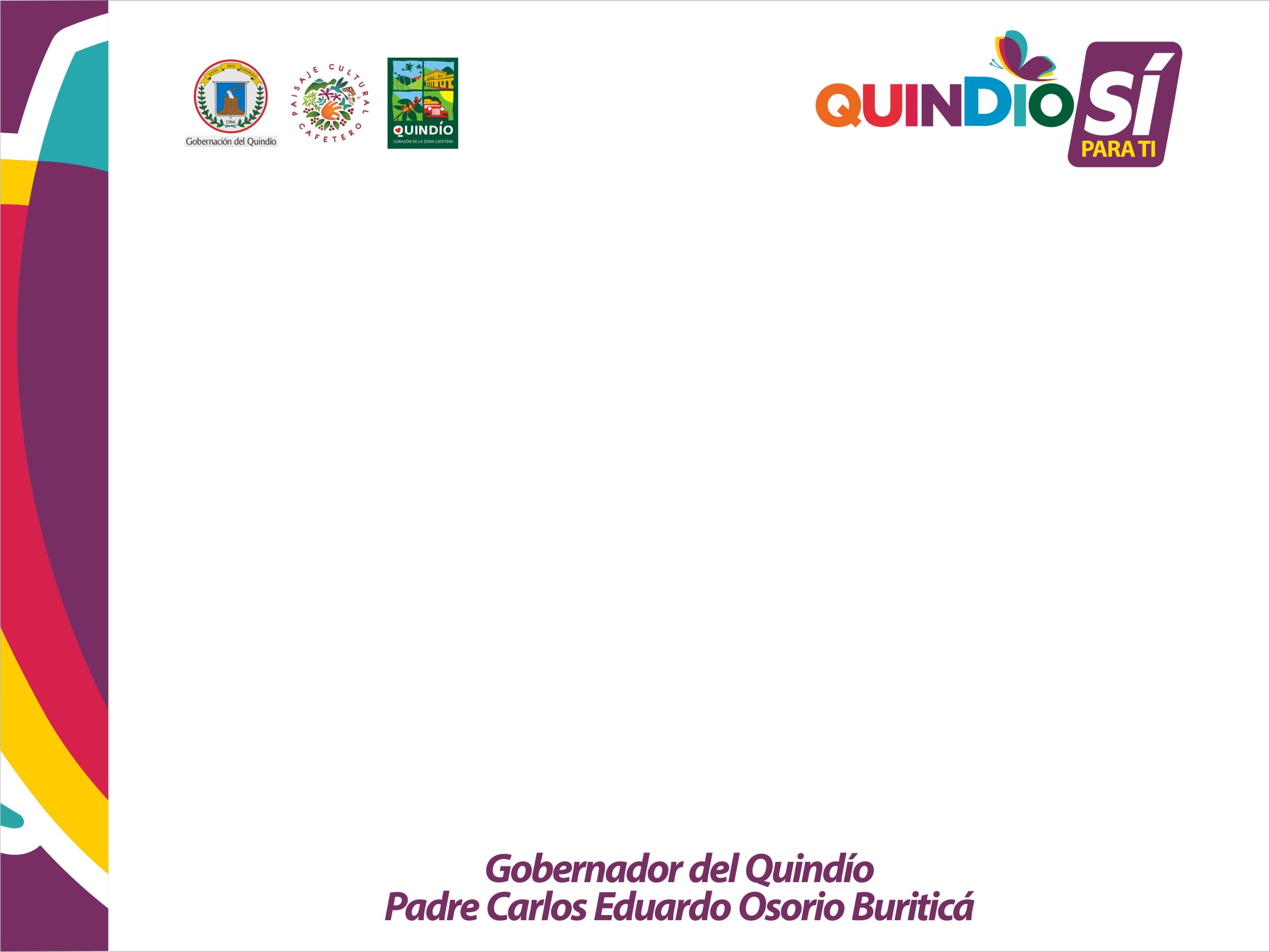 Hemos trabajado en…
Programa de Formación en Educación Inclusiva por condición - PLAN DE ACCION EN NECESIDADES EDUCATIVAS ESPECIALES (NEE) EN EL DEPARTAMENTO DEL QUINDÍO.

% de Peticiones Quejas y Reclamos  atendidas y tramitadas. (jornadas población con discapacidad auditiva).

Programa de estilos de vida saludable para PCD creado e implementado en los 12 municipios.

Eventos Culturales y Artisticos realizados para el reconocimiento de las capacidades y habilidades de las PCD.
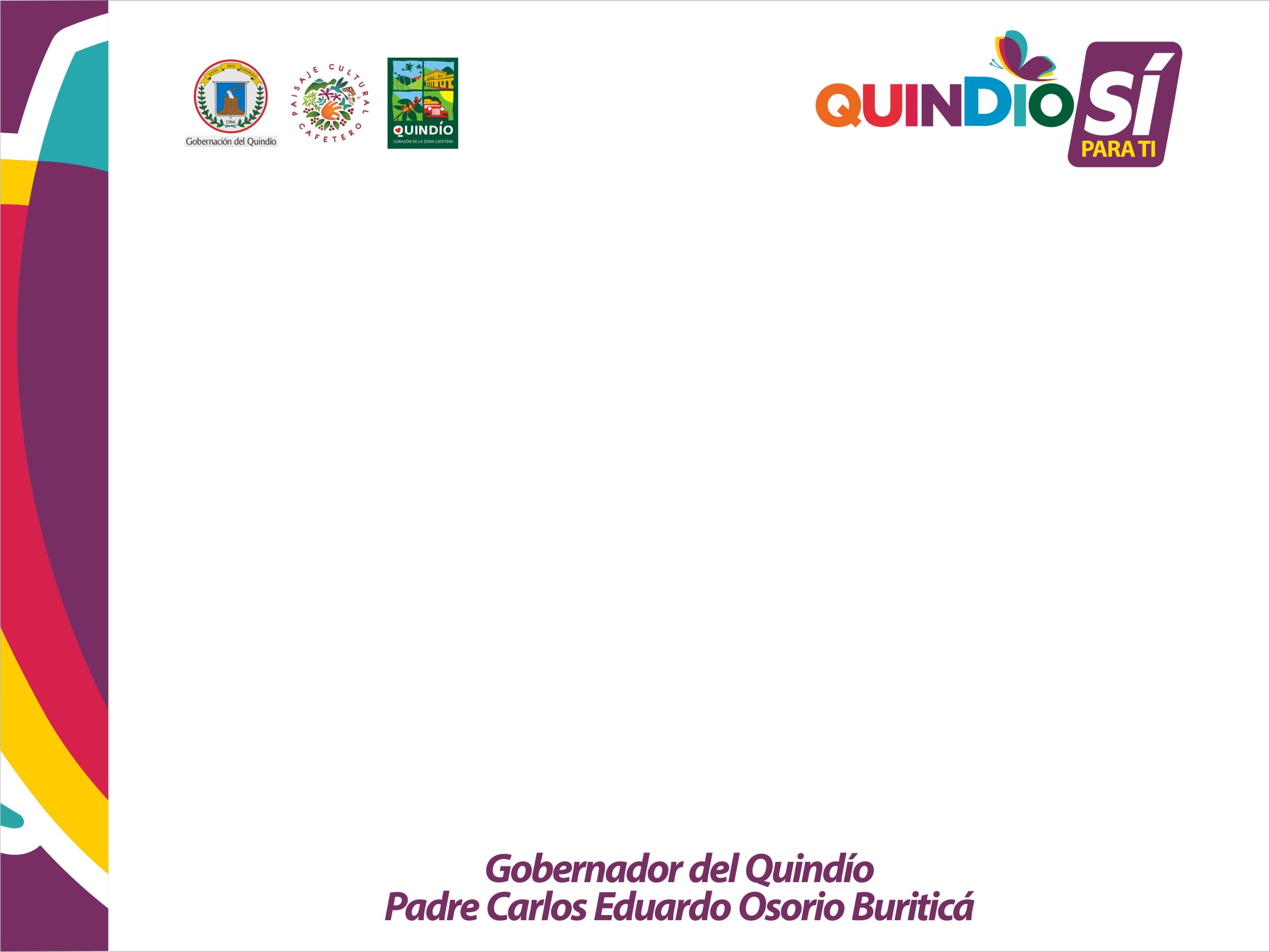 Debemos trabajar en…
Fortalecimiento de los Gestores y procesos deportivos en los municipios del departamento.

Promover en los municipios el apoyo a los deportistas con discapacidad.

Incrementar el número de campañas en contra de la homofobia y la discriminación.

Transporte de uso público construido y acondicionado con parámetros de accesibilidad.

Páginas Web institucionales con criterios de accesibilidad operando en el departamento del Quindío.
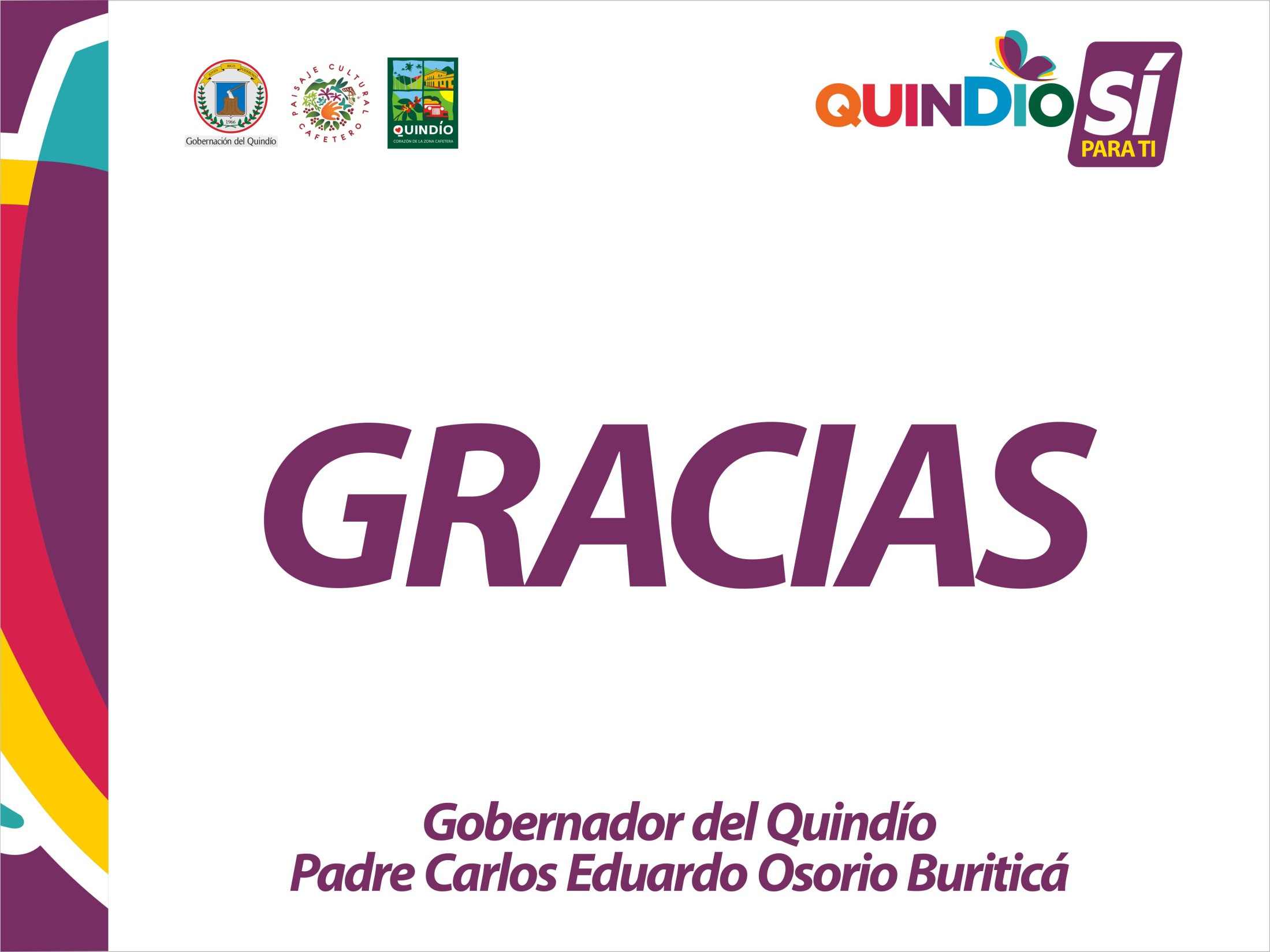